Building real-time data processing and model inferencing platform with Kafka Streams

Navinder Pal Singh Brar
1
ML @ Walmart
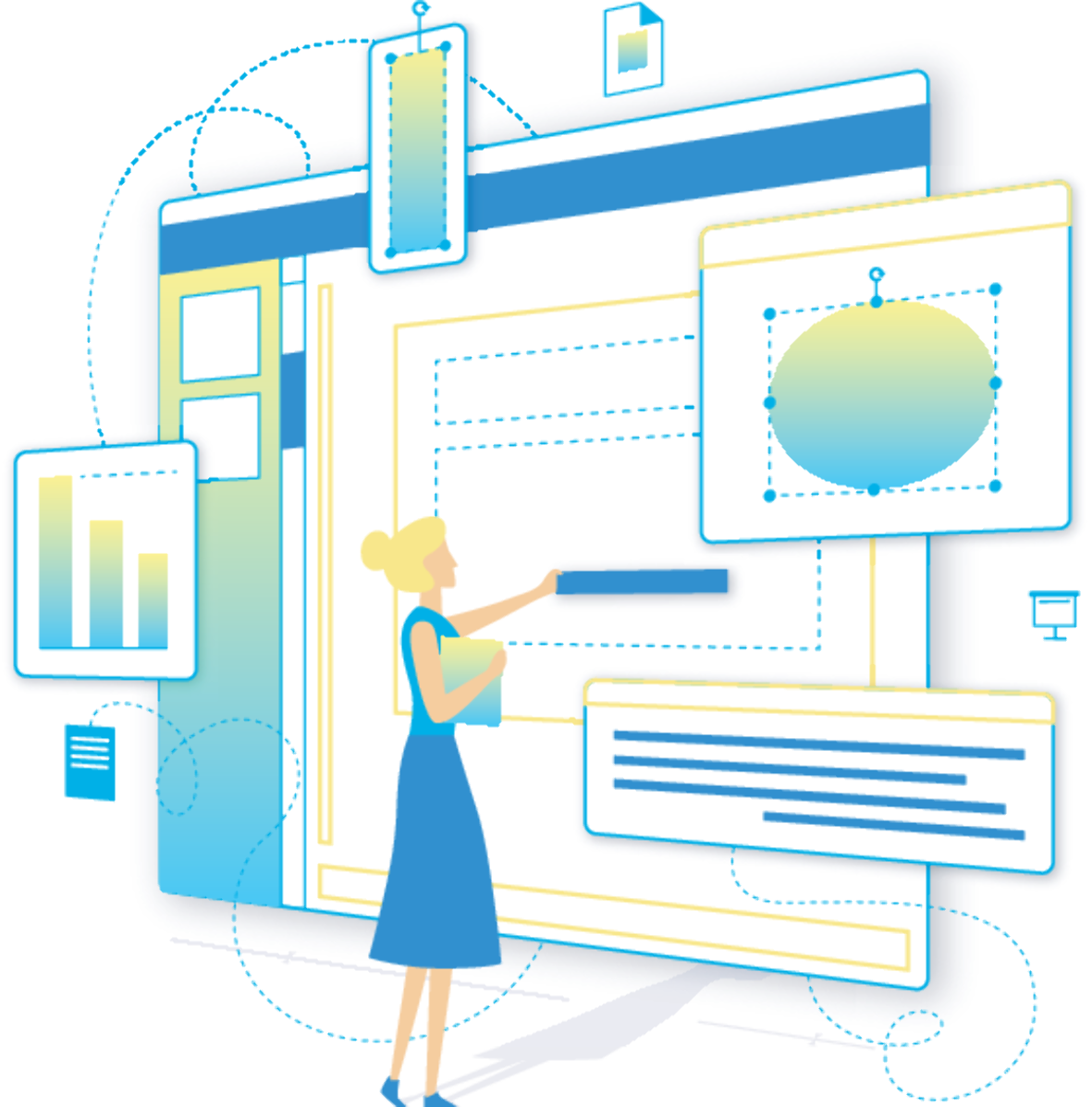 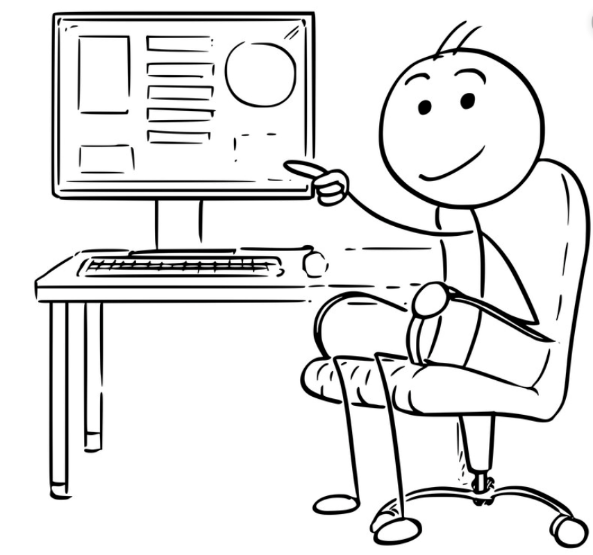 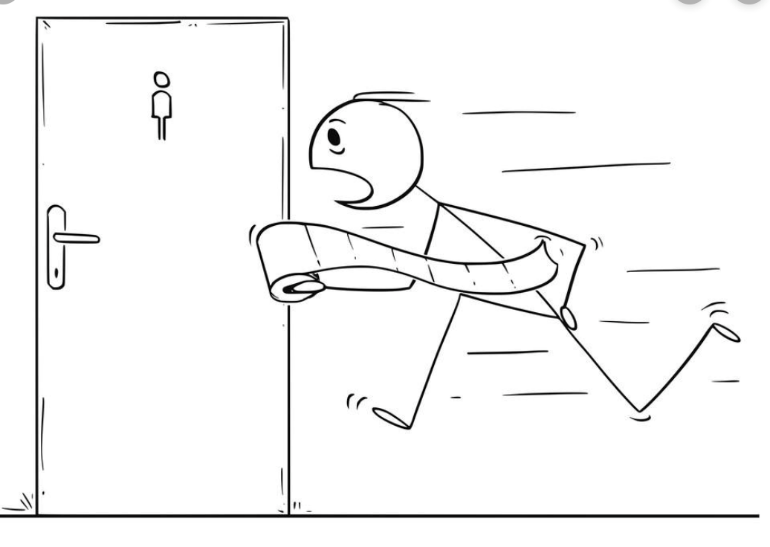 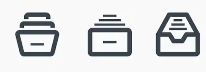 Remaining 30-40% to make it production ready with help of developers
Data Science Model Life cycle
50% + time spending in data collection and cleaning activity
Courtesy: http://www.oogazone.com, https://www.vectorstock.com
Mission Statement
Customer Backbone - CBB
CBB Platform
CBB Data Pipeline
Recommendation
Partition: 1
Personalization
Partition: 0
Kafka Streams
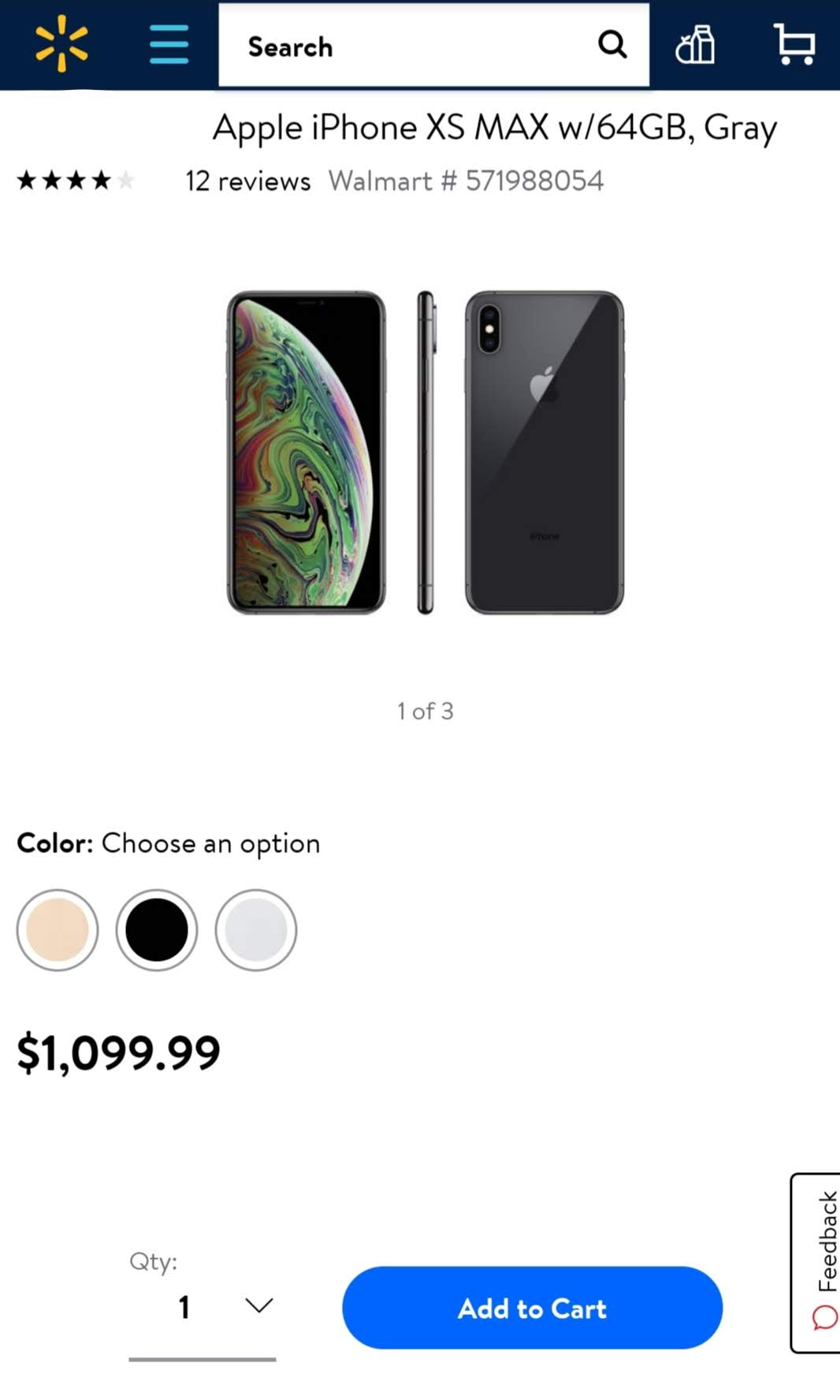 Fraud Detection
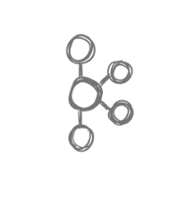 Kafka Streams
….
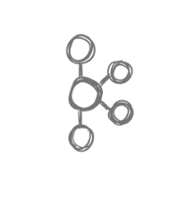 CBB
Internal Kafka
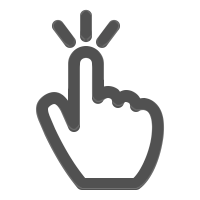 6
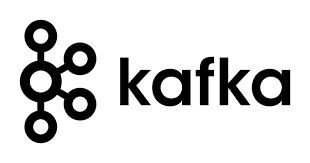 Why                Streams?
Other alternatives
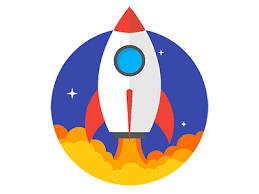 Multitenancy: the challenges
1
3
Sequential execution of tenant models
Any model upgrade requires JVM restart
2
4
Any corrupt model can bring down the JVM
Client Isolation
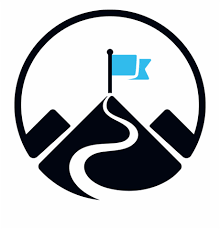 CBB Platform
CBB Data Pipeline
Recommendation
Personalization
Kafka Streams
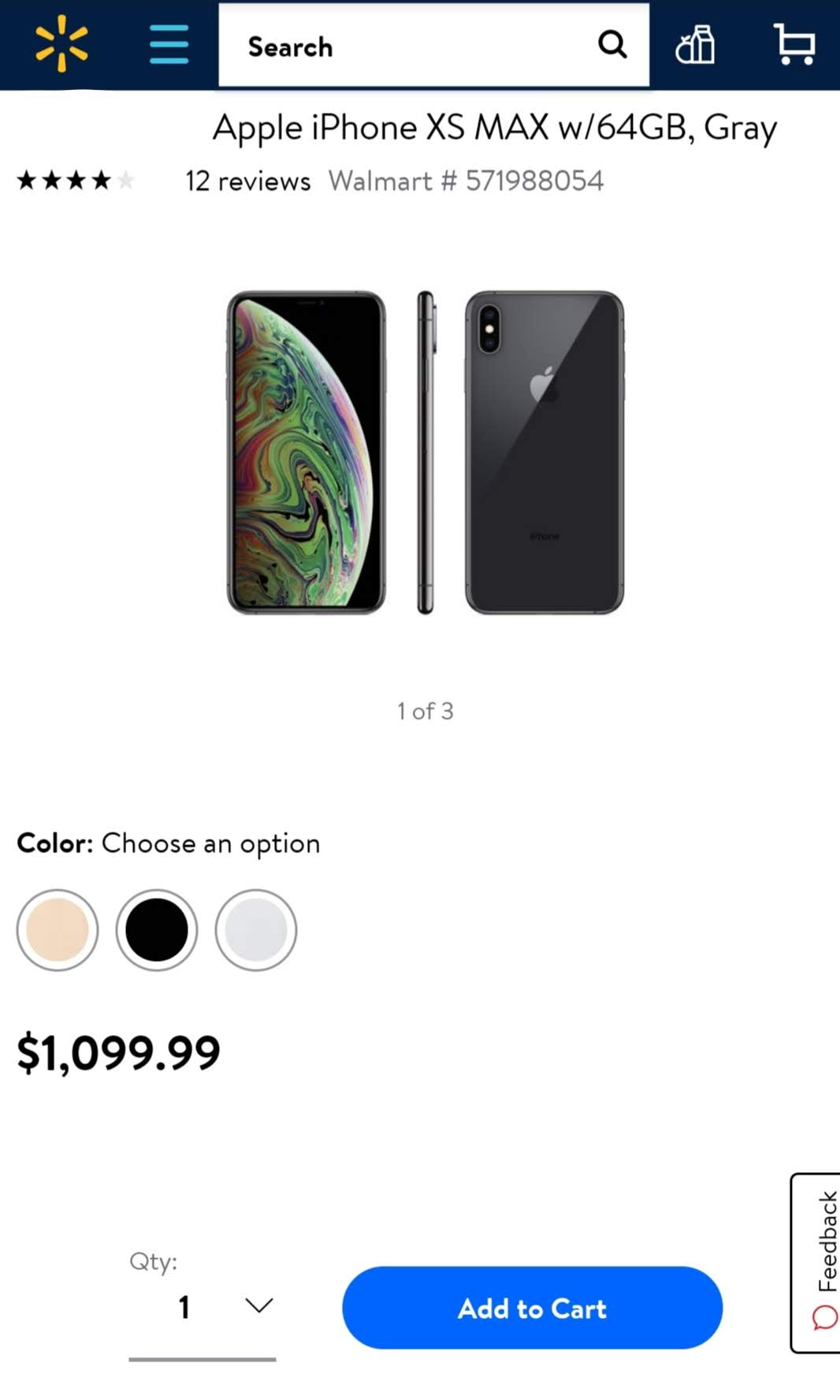 Fraud Detection
….
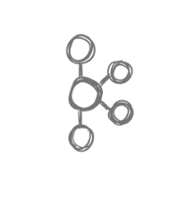 CBB
Internal Kafka
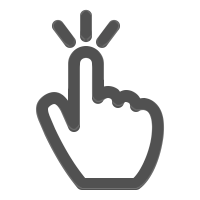 9
CBB Internals
Model A
A store
After
Before
Model A
Model B
Model C
CBB Processor
Model B
B store
C store
A store
B store
Model C
C store
CBB Store
KIP-408: Add Asynchronous Processing To Kafka Streams
Multitenancy: the solution
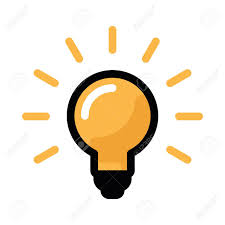 Data Model
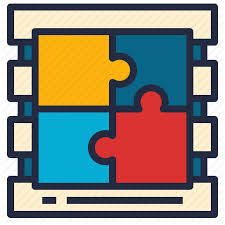 12
Sequence Store
CBB Processor writes here
Sequence Store
0
1
2
3
4
5
6
7
8
9
10
11
…
…
…
…
Model A
(offset=3)
Model B
(offset=8)
Model Inferencing
Problem
Solution
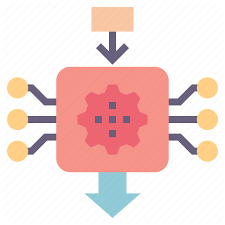 VM 1
Global Datastores
Global Topic
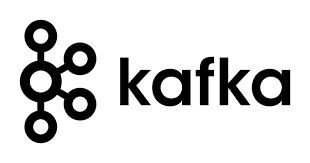 VM 3
VM 4
VM 2
App Cluster
Global Datastores
Problem
Solution
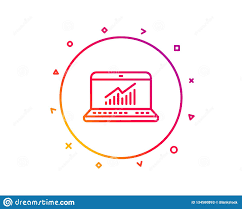 Walmart Scale
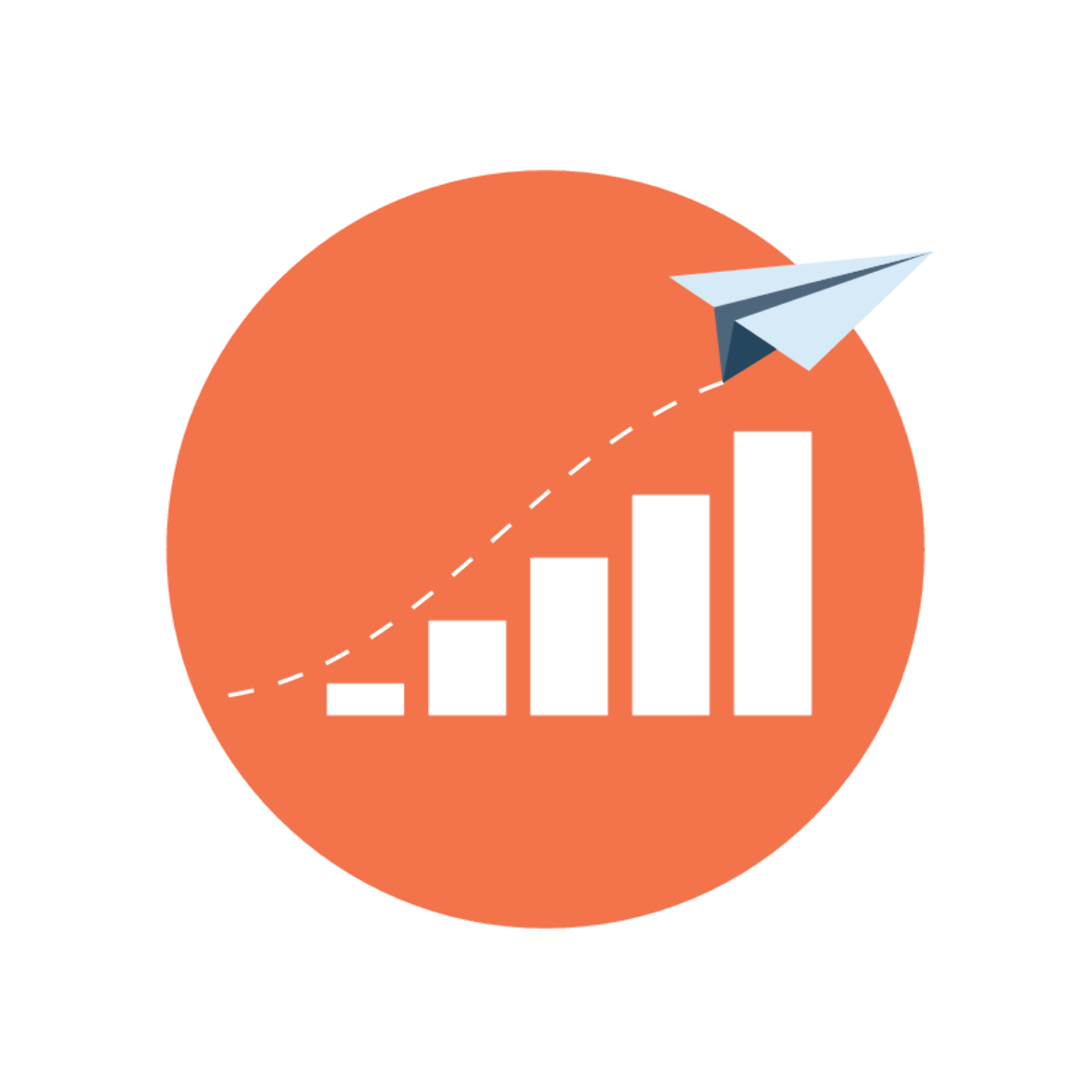 Source: https://corprate.walmart.com/our-story/our-business
Identity Graph Processing
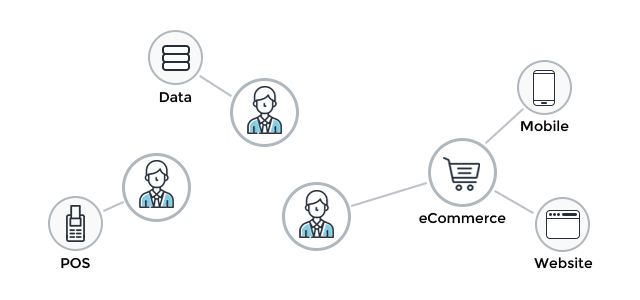 Customer Identity Graph
Graph processing co-locates the data of two or more customer identities linked to each other on the same physical node.
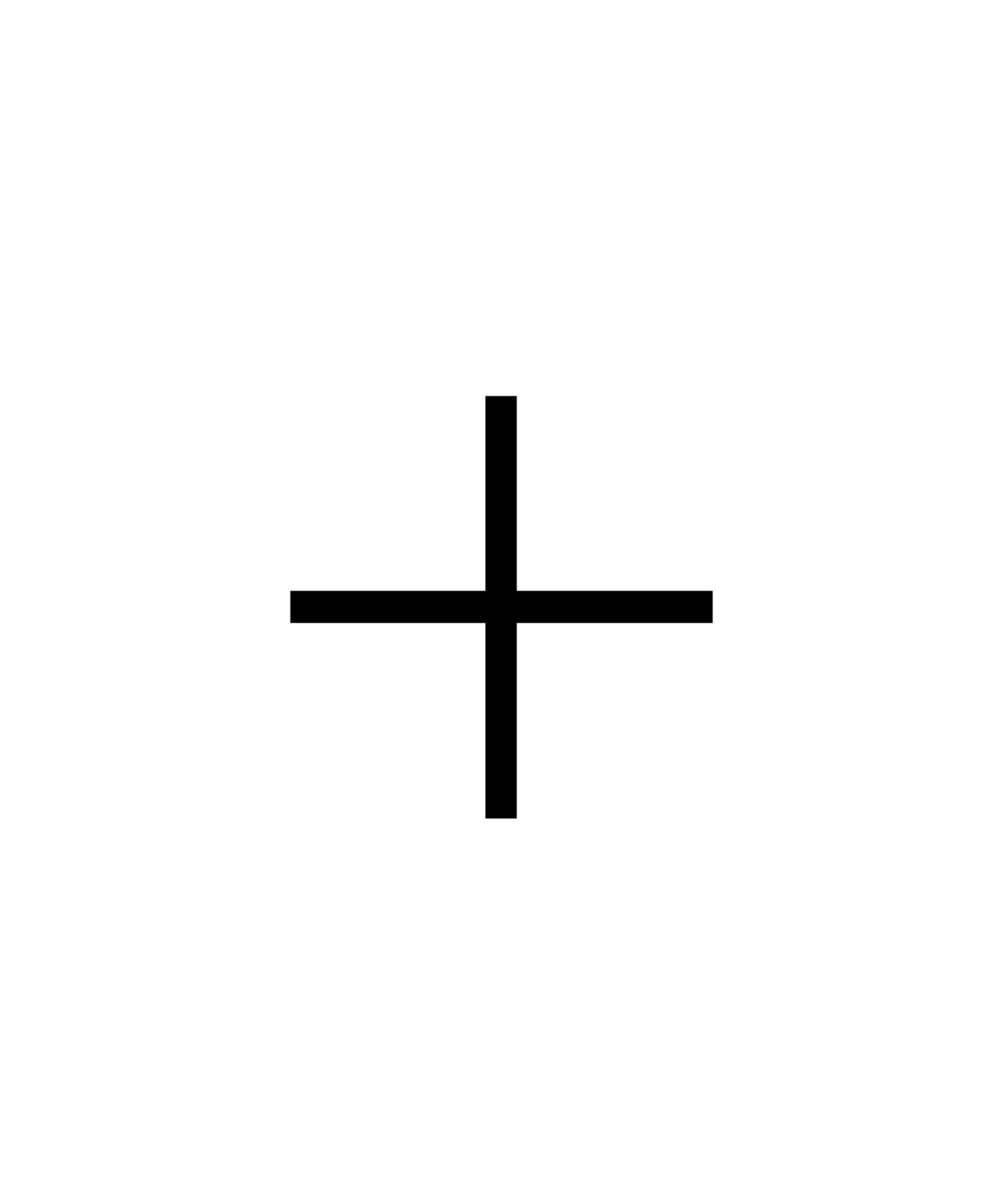 =
id1
id2
id6
id1
id2
id5
id3
id3
id4
id5
id6
id4
Node A
Node B
Node A
Benchmarks
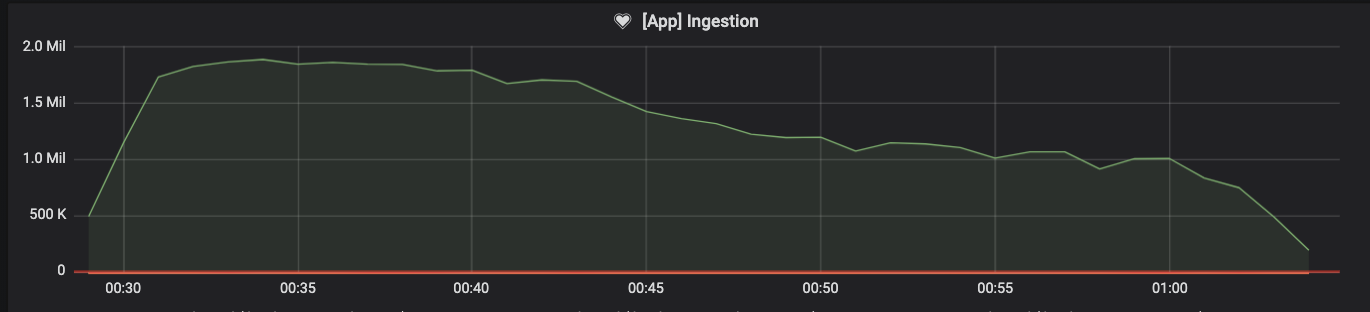 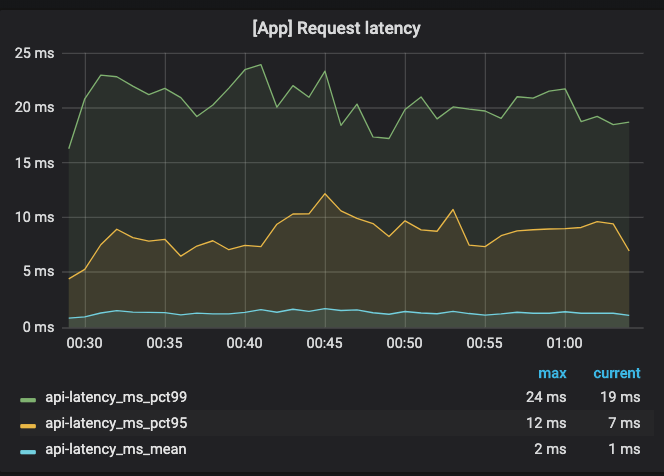 Benefits
Money
Time
Effort
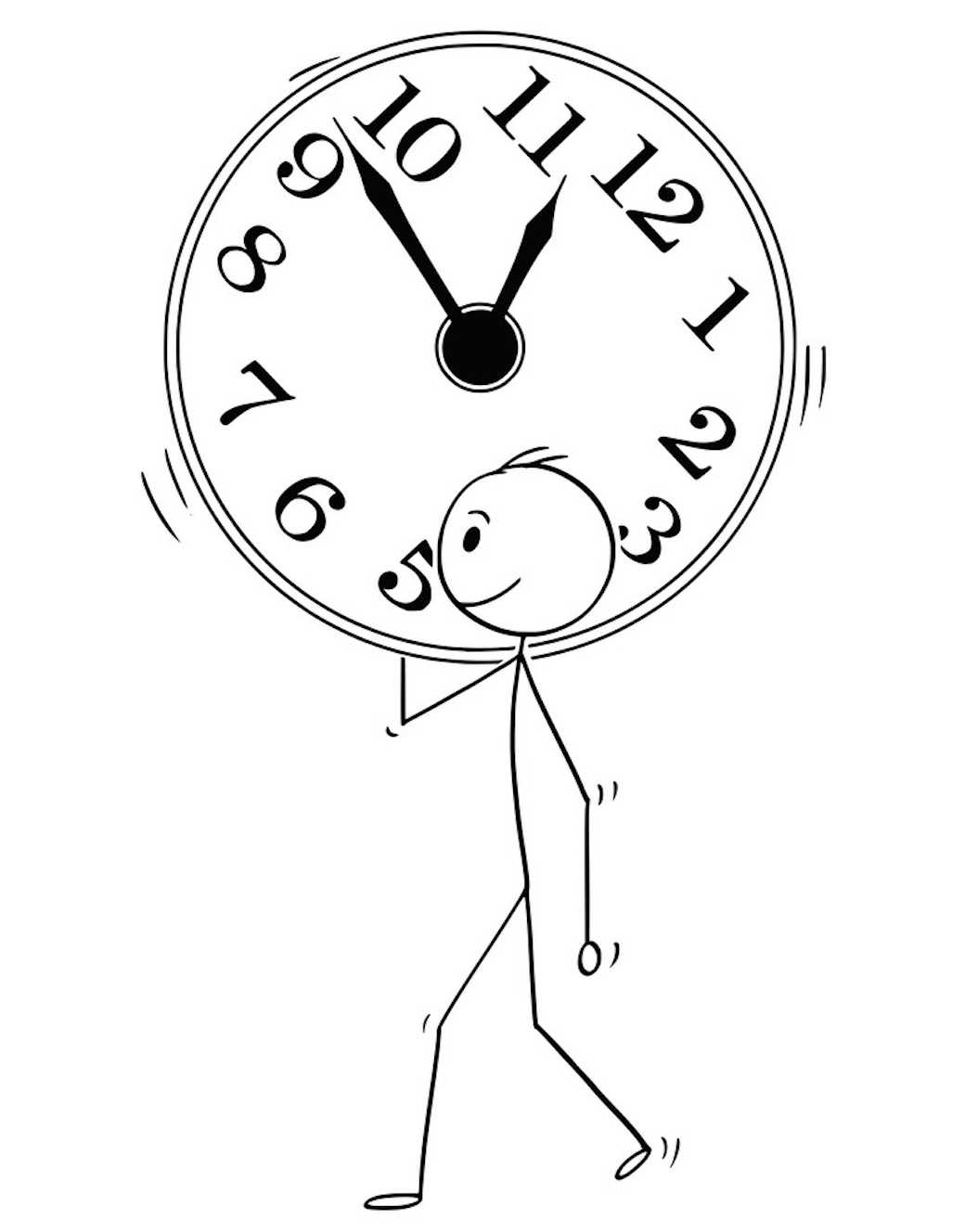 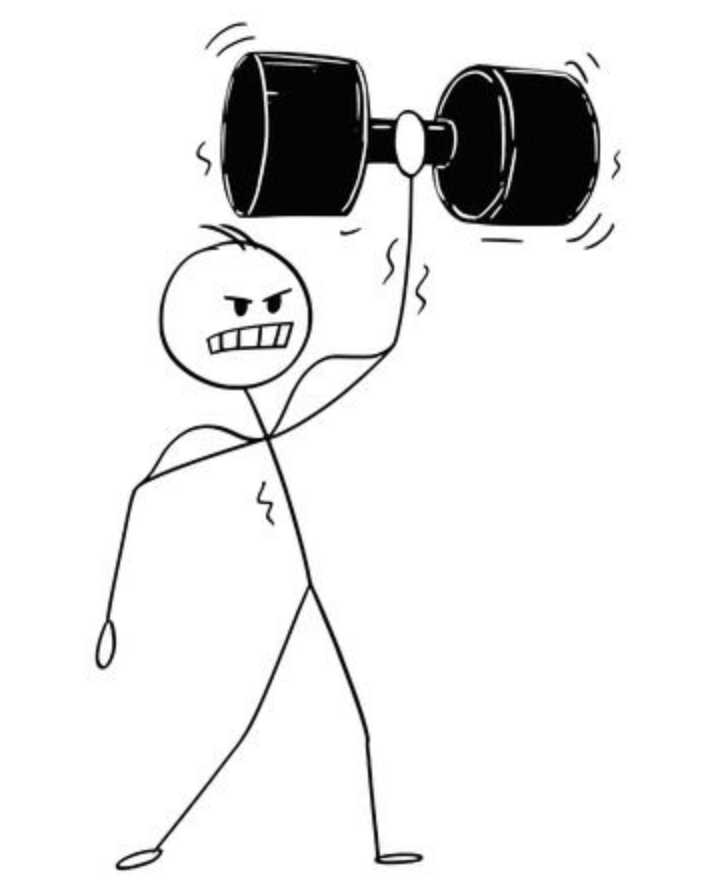 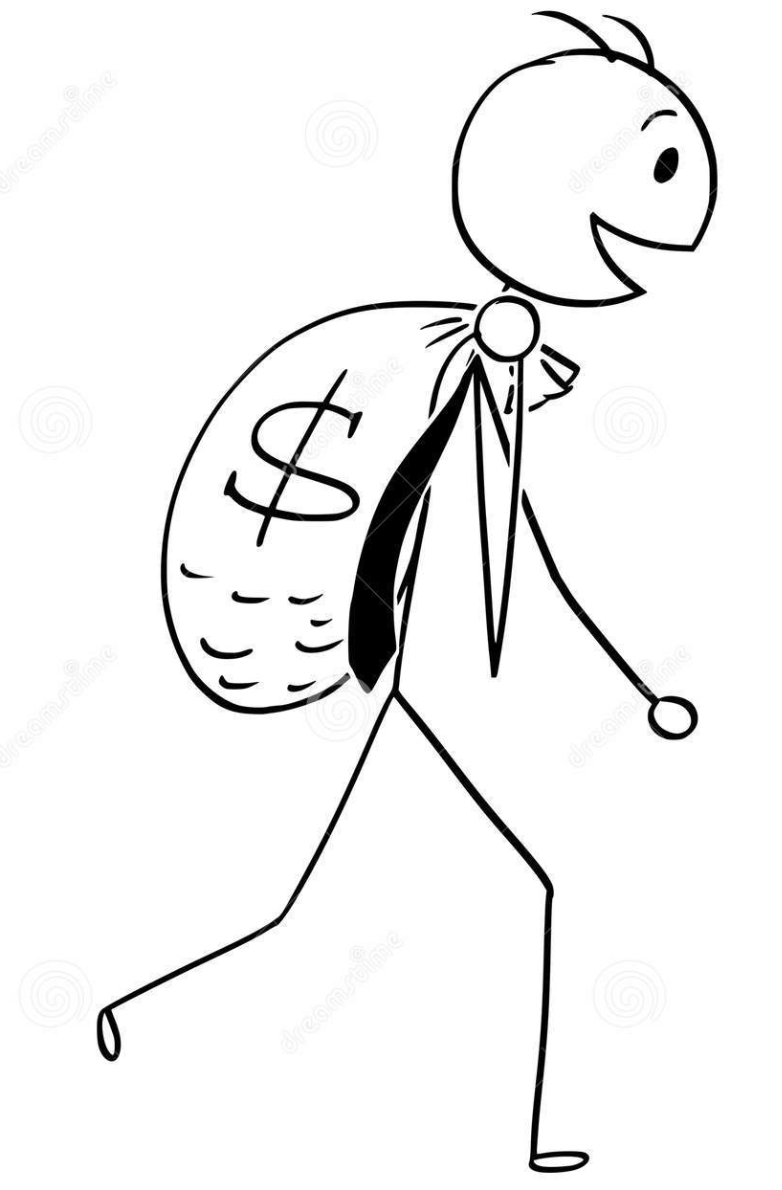 Minimal duplication
Reduces maintenance overhead
Low Latency
Courtsey: https://www.vectorstock.com
Thank You!
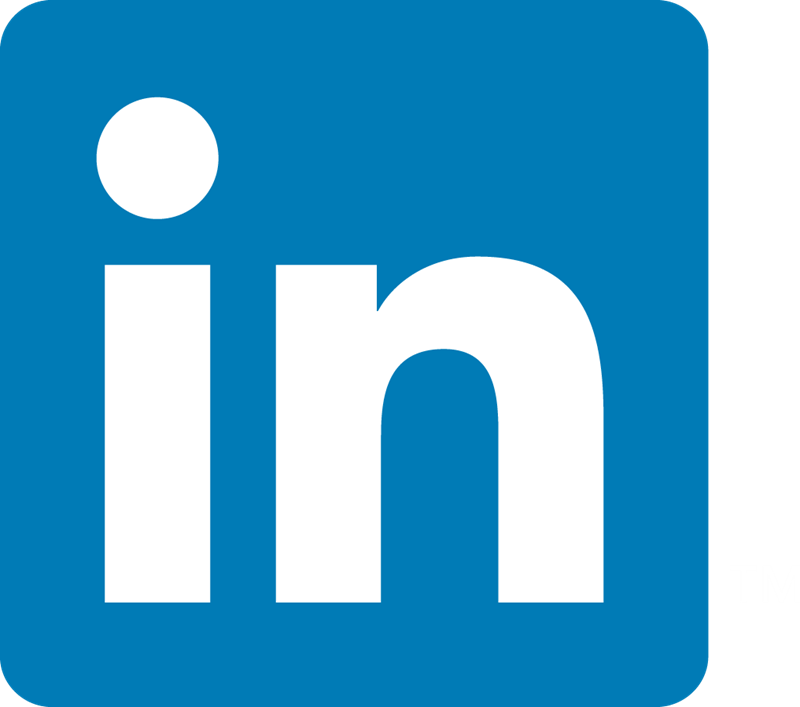 navinderpalsinghbrar
22